Деловая игра
«Учимся быть 
предпринимателями»
математика
это лицо, занимающееся собственным бизнесом, имеющее свое дело
Предприниматель-
дело, занятие, направленное на систематическое получение прибыли.
Бизнес -
Фирма -
предприятие, организация, которая приносит доход своему хозяину
Лицензия-
разрешение на существование
1 фирма

2050+400=
3200:4=
160:4=
1500-200=
2100:70=
 50*6=
8100:90=
2 фирма

5400:60=
4800:800=
25*4=
3200-3000=
4070+300=
60*7=
15*6=
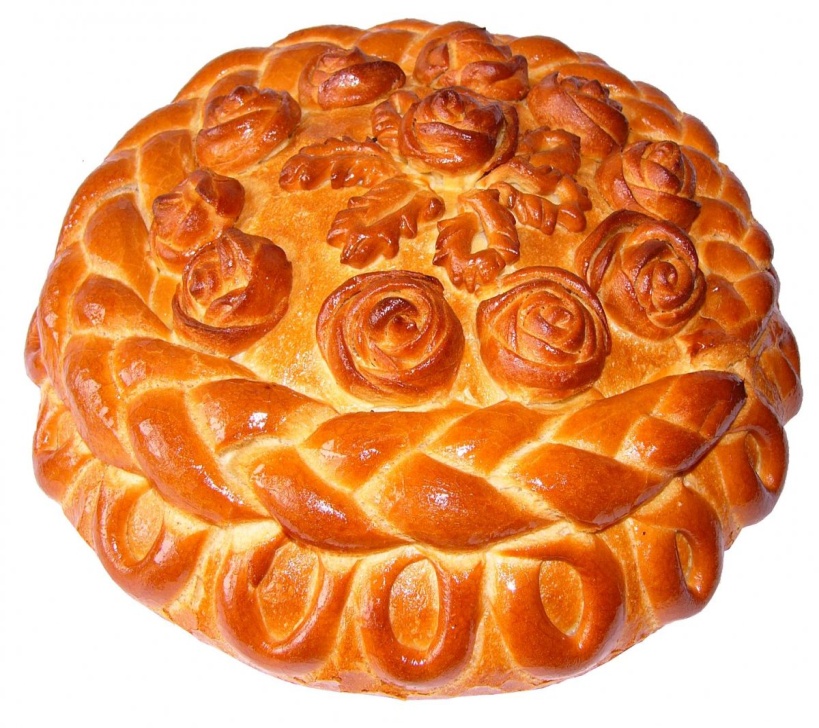 «Колосок»
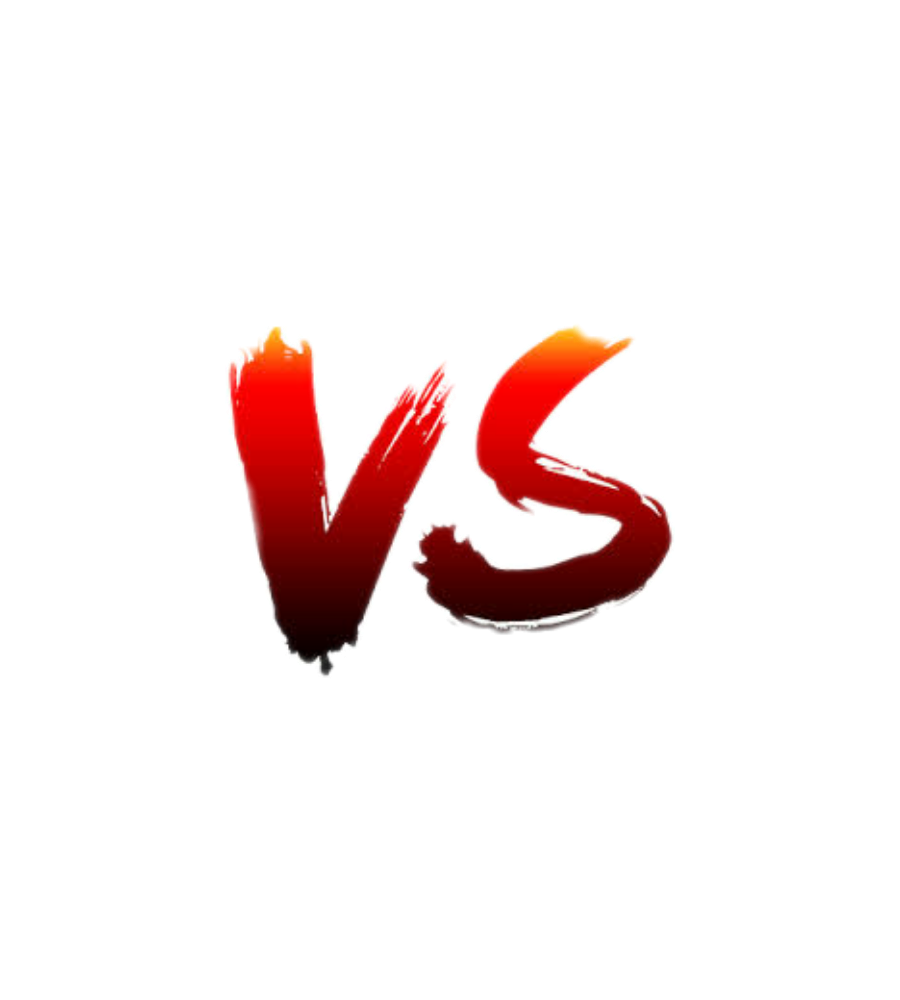 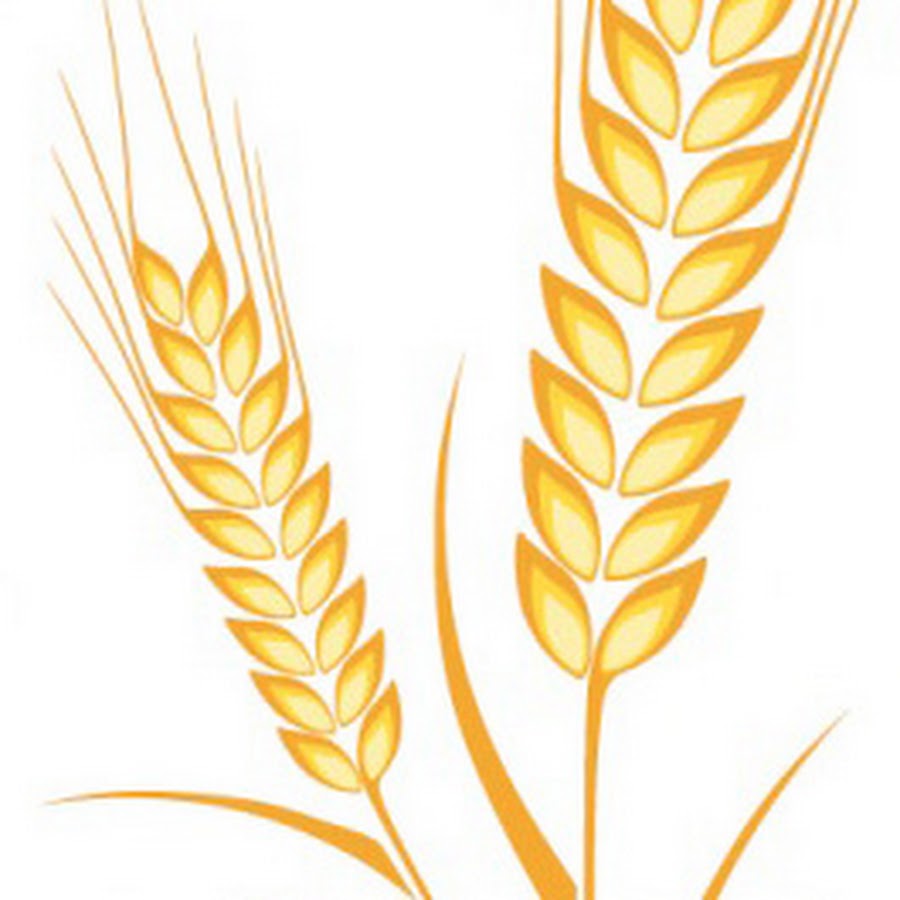 «Каравай»
это специалист,  осуществляющий документальный, хозяйственный учёт денег
Бухгалтер-
ПРАВИЛА ИГРЫ
Президент фирмы принимает окончательное решение по любому вопросу

2. За каждый правильный ответ фирма получает деньги и таким образом пополняет свой бюджет.

3. Победителем считается фирма, у которой больше денег.
Бизнес-план
1. Аукцион знаний
2. Работа с деловыми бумагами.
3. Бухгалтерский учёт.
4. Запуск оборудования
Работа с деловыми
 бумагами
«Колосок»
«Каравай»
На первом поле посеяли   300 га  пшеницы. А на втором в 3 раза больше чем на первом, а на третьем поле посеяли в 4 раза меньше, чем на втором. Сколько всего гектаров пшеницы засеяно на трёх полях? Стоимость этого задания (500 руб)
На первом поле посеяли   200 га  пшеницы. А на втором в 3 раза больше чем на первом, а на третьем поле посеяли в 4 раза меньше, чем на втором. Сколько всего гектаров пшеницы засеяно на трёх полях? Стоимость этого задания (500 руб)
Ответ: 950  га
Ответ: 1425  га
Бухгалтерский учёт
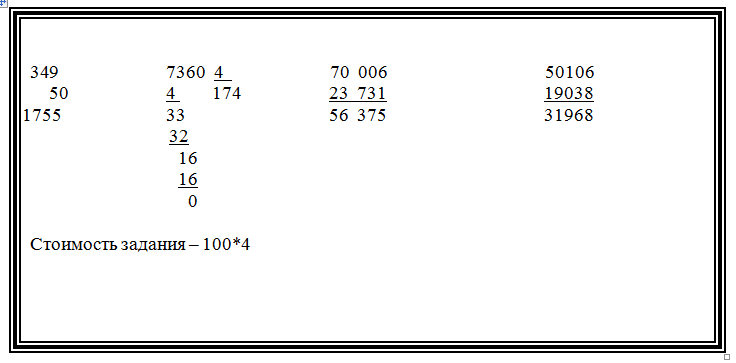 Запуск     нового
 оборудования
«Колосок»                                                       «Каравай»                                                       
 73+Х=1800:6                            37+Х=228:4
Х=227
Х=20
Стоимость задания – 300 руб
Все молодцы!